Facts about politicians
In a governmental system, the leader of the politician acts as the official representative of their political house. The leader of the politician is also responsible for managing the house's relationship with the general public. They are also the public face of the respective house and the principal of contact on media's.
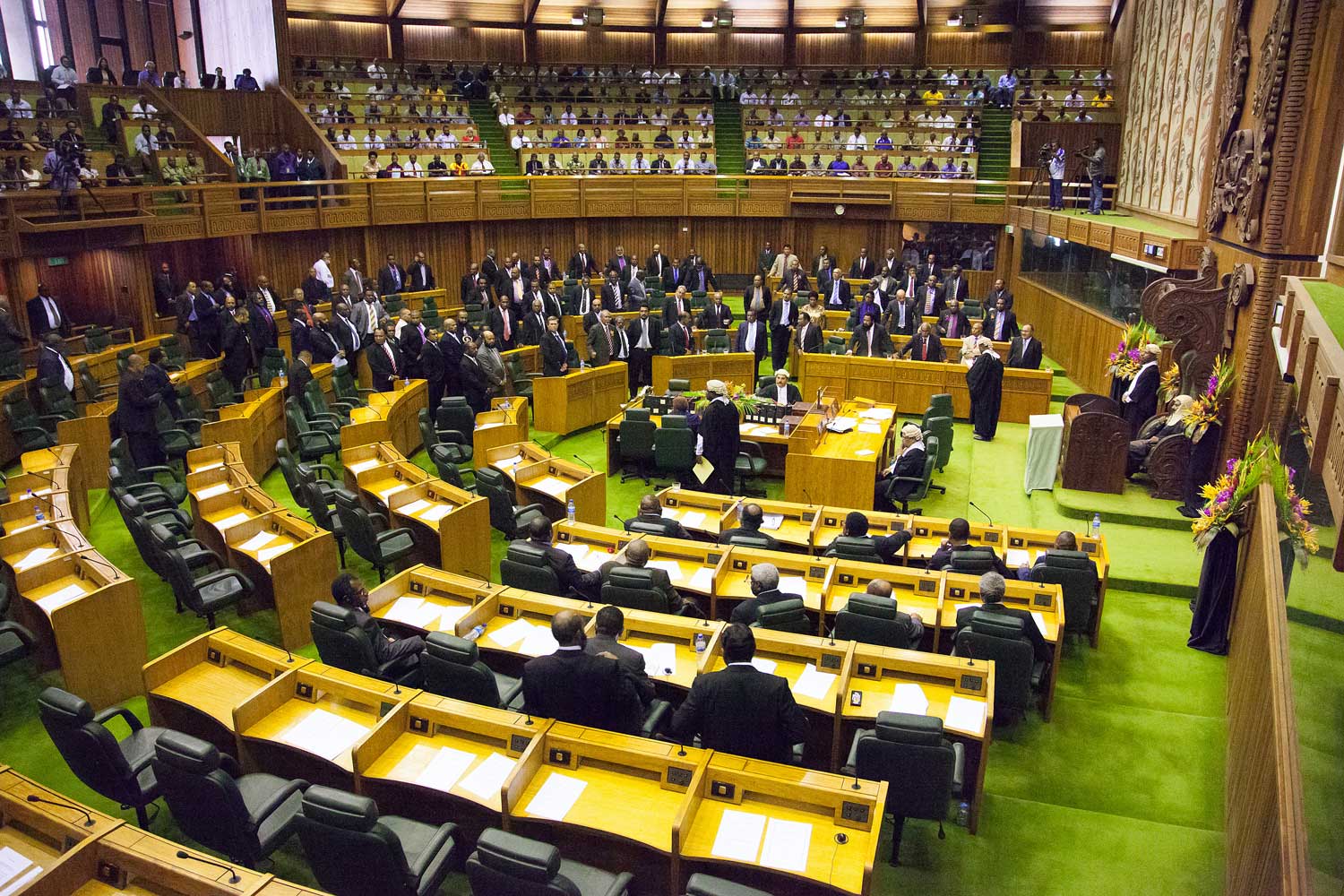 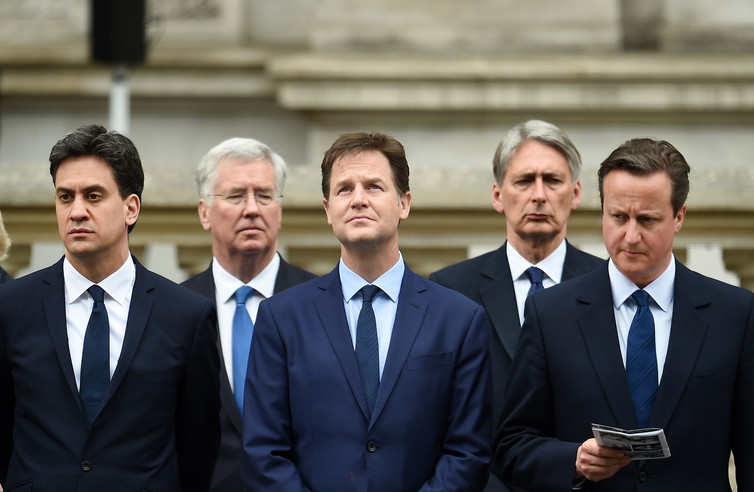 Politicians  around the world
By Luka, Oliver, Musa, Elisei
Boris Johnson
born 19 June 1964) is a British politician and writer serving as Prime Minister of the United Kingdom and Leader of the Conservative Party since July 2019. He was Secretary of State for Foreign and Commonwealth affairs from 2016 to 2018 and Mayor of London from 2008 to 2016. Johnson has been Member of Parliament (MP) for Uxbridge and South Ruislip since 2015 and was previously MP for Henley from 2001 to 2008. He has been described as adhering to the ideology of one nation and national conservatism .
Fact about Valdimir putin
Click to add text
Click to add text
Vladimir Vladimirovich Putin (born 7 October 1952) is a Russian politician and former intelligence officer who is serving as the current president of Russia since 2012, previously being in the office from 1999 until 2008. He was also prime minister from 1999 to 2000 and again from 2008 to 2012. As of 2021, Putin is the second-longest serving European president, after Alexander of Belarus.
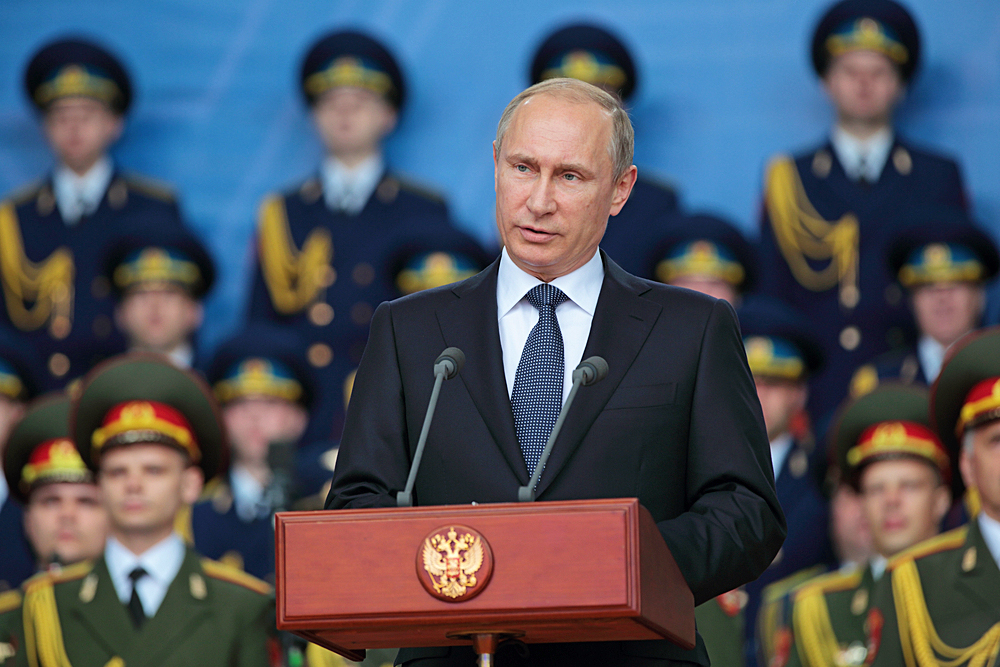 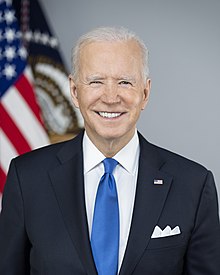 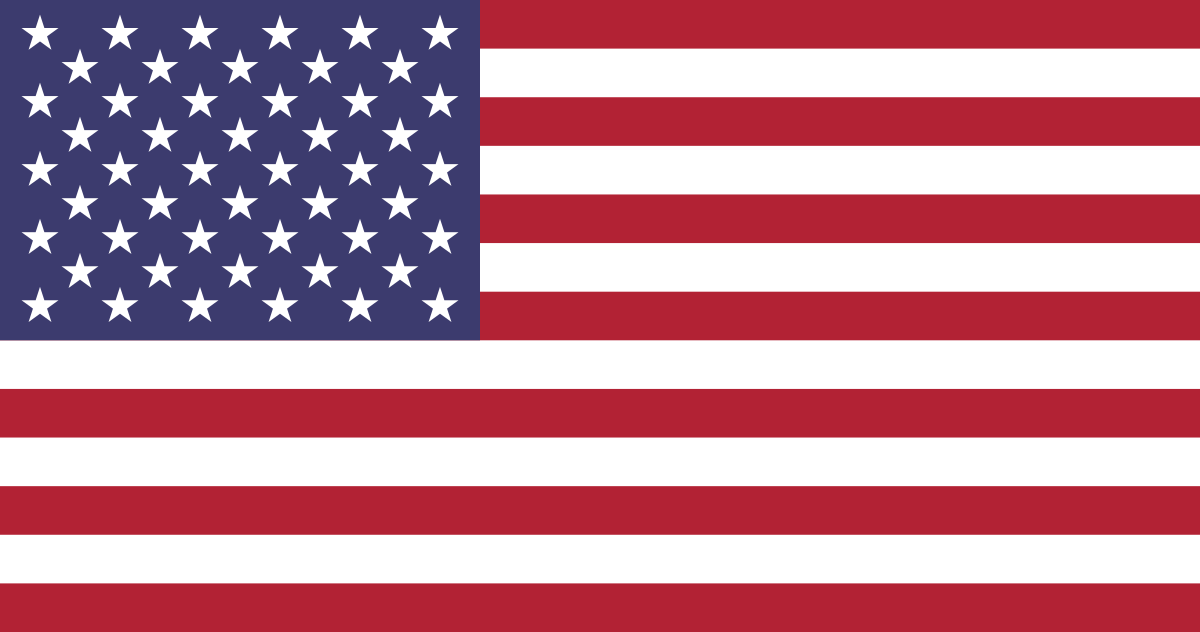 Joe Biden
an American Politian and the 46th and current president of the United States. A member of the Democratic Party, he served as the vice president under Barack Obama and led the effort to stop Violent  crime and oversaw six U.S. Supreme Court confirmation hearings.